Жамбыл обл. Жуалы ауданы 
Б. Момышұлы ауылы
№1 Г. Орджоникидзе атындағы мектеп- гимназия
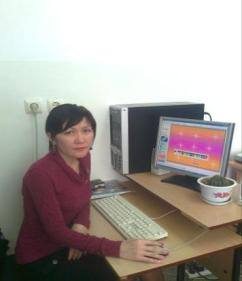 Информатика пәні мұғалімі  
Андабекова Құралай Елепбайқызы
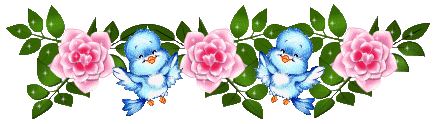 Paint графикалық    
        редакторымен жұмыс
Сабақтың тақырыбы:
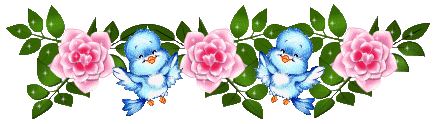 Сабақ мақсаты:

Білімділік:    Paint графикалық редакторымен танысу және редактор 
                                    құралдарын қолданып жұмыс жасай білу.

Дамытушылық:   Оқушыларға  жаңа тақырып бойынша  
                                      практикалық жұмыстар жасату арқылы  
                                            білімдерін,  ойлау қабілетін, логикалық-
                                            абстракциясын дамыту.

Тәрбиелік:  Еңбекке баулу, ұлттық салт – дәстүрге, пәнді сүюге, өзінің 
                                 Отанын  сүюге,қызығушылыққа, қайырымды болуға, 
                                 дарындылыққа  тәрбиелеу.
Жаңа сабақ                                                                                                                              	Paint  графикалық редакторы  бұл сурет салуға арналған редактор.Редактор мүмкіндіктері: сурет салуға, көшіруге, суретті сақтауға ашуға, көбейтуге, бұруға, созуға,суретке мәтін кірістіруге  және т.б.  әрекеттер орындауға болады. Paint  графикалық редакторы 16 құрал қолданылады.   
                             	Paint  графикалық редакторын іске қосу тәсілі:
Пуск – Программы – Стандартные – Paint . 
Бұл тізбекті орындаған соң экранда Paint  графикалық редакторының терезесі пайда болады.                                                                                                                                               Дәптермен жұмыс.                                                                                                              Терезе элементтері: Тақырып жолы, меню жолы, құрал – саймандар тақтасы, түстер палитрасы, жұмыс алаңы.
     Сурет салу 5 кезеңнен тұрады.                                                                                                                   1. Құрал таңдау.                                                                                                                       2. Кисть түрін және типін таңдау                                                                                      3. Кескін түсін таңдау                                                                                                      4.Фон түсін таңдау                                                                                                               5. Сурет салу.                                                                                                                       Суретті сақтау: бірінші рет сақтау үшін Файл – Сохранить как командасын   орындаймыз.        Суретті ашу: Файл – Открыть
                               Экранды тазалау: Рисунок – Очистить командасын орындау
1. Тақырып жолы
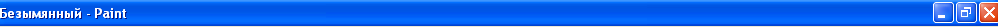 2. Меню қатары немесе мәзір жолағы
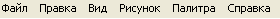 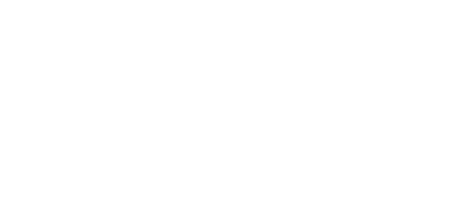 3. Сурет салу алаңы
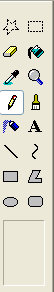 4. Түстер палитрасы
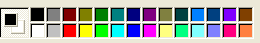 5. Сырғытпа
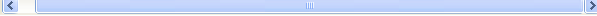 6. Құралдар тақтасы
Фон түсі
Кескін түсі
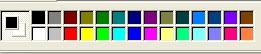 Палитра
Paint  құралдары:
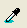 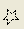 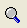 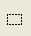 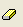 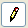 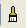 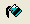 Ерікті аймақты белгілеу құралы
Белгілеу құралы
Өшіргіш/түрлі түсті өшіргіш
Құю (Заливка)
Түс таңдау құралы
Масштаб құралы
Қарындаш
Кисть құралы
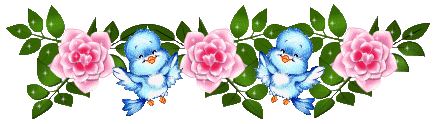 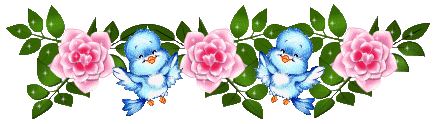 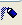 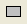 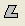 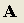 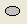 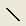 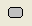 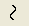 Бүріккіш (пульверизатор эффектісі)
Жазу немесе мәтін енгізу
Түзу сызық
Қисық сызық
Тік төртбұрыш
Көпбұрыш
Эллипс
Бұрыштары дөңгеленген 
тік төртбұрыш
Сабақ бекіту:
«Иә - жок» о й ы н ы 
(Сұраққа дұрыс болса « и ә »,
 дұрыс  емес болса  « ж о қ » 
 деп жауап бересіздер. Берілген жауап дұрыс болса «1», дұрыс емес болса «0» деген жауап шығады)
Paint графикалық редакторы мәтін 
енгізу үшін қолданылады
И Ә
Ж О Қ
құралы мәтін енгізу  үшін қолданылады
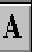 И Ә
Ж О Қ
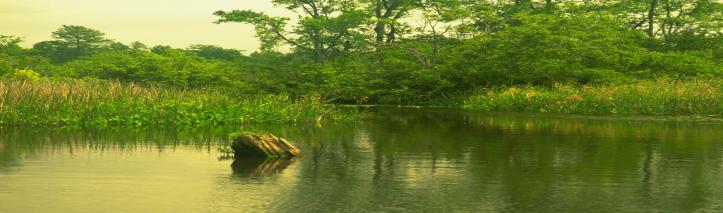 Сурет салу кезеңі 5 кезеңнен тұрады
И Ә
Ж О Қ
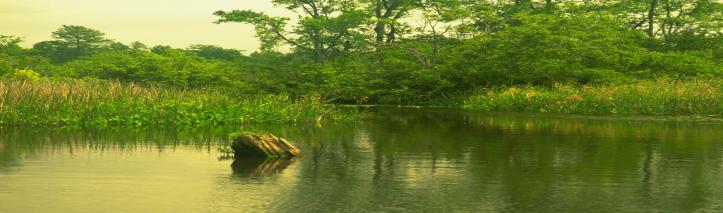 Сурет  үзіндісінің  көшірмесін  алмасу  буферіне  көшіру  үшін ТҮЗЕТУ- КӨШІРУ (ПРАВКА - КОПИРОВАТЬ)  командасы орындалады
И Ә
Ж О Қ
Paint графикалық редакторында салынған суретті  
WordPad редакторына кірістіруге болады ма?
И Ә
Ж О Қ
Құжатты  1-ші рет сақтау үшін  
 ФАЙЛ-САҚТАУ (ФАЙЛ-СОХРАНИТЬ) 
командасын  орындаймыз
И Ә
Ж О Қ
Сақталған  құжатты ашу  үшін  
ФАЙЛ-АШУ(ФАЙЛ-ОТКРЫТЬ)
командасын орындаймыз
И Ә
Ж О Қ
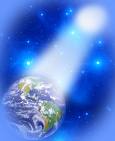 Компьютермен жұмыс.
 Техника қауіпсіздік ережелерін сұрау.
Деңгейлік тапсырмалар
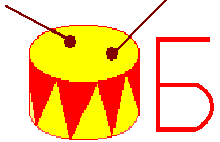 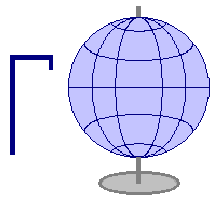 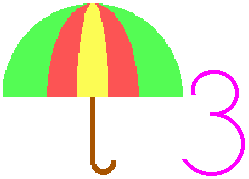 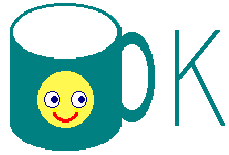 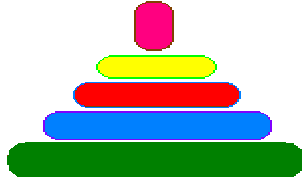 І – деңгей
Төртбұрыш эәне көпбұрыш құралдарын пайдаланып үйдің суретін;
Әр түрлі типті дөңгеленген тік төртбұрыш құралын пайдаланып, Пирамида сал.
ІІ –деңгей
1.“Бөгде планеталықтар” Геометриялық фигуралардан ( шеңбер, тік төртбұрыш,үшбұрыш,шаршы, эллипс)компазиция құр. Суретке мәтін кірістір.
2.Әр түрлі типті дөңгеленген тік төртбұрыш құралын пайдаланып, Пирамида сал.





                                  ІІІ- деңгей
1.Төмендегі заттардың суреттерін компьютерде салып жанына аттарын  жазыңдар:қолданған құралдарыңды ата
2.Әр түрлі типті дөңгеленген тік төртбұрыш құралын пайдаланып, Пирамида сал.
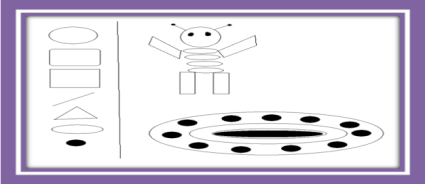 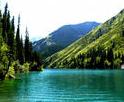 Сөз жұмбақ
" МОНИТОР"
1. Монипуляторлық енгізу құрылғысы
2. Компьютерлік ойында экранда жылжитын обьектіні басқаруға арналған манипульятор
3. Суретті немесе мәтінді экранға енгізу құрылғысы
4. Компьютер экранына ақпарат шығару құрылғысы
5. Компьютерде пернелік басқару құрылғысы
6. Компьютердің « миы »
7. Баспаға шығару құрылғысы
1
2
3
4
5
6
7
" ТЫШҚАН "
1. Үлкейтіп көрсететін құрылғы
2. Қисық сызықтар сызу құрылғысы
3. Суреттің белгілі бөліктерін өшіруге арналған құрал 
4. Бояу құралы
5. Мәтін енгізу
6. Сызықты әр түрлі қалыңдықта сызуға арналған құрал
1
2
3
4
5
6
Paint  редакторы бойынша тест    жұмысы
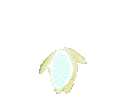 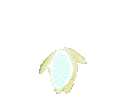 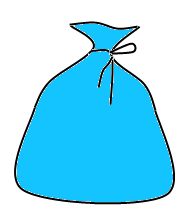 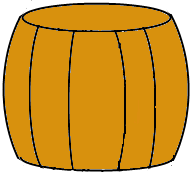 82
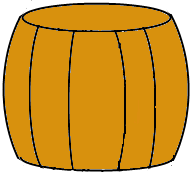 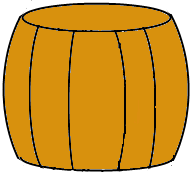 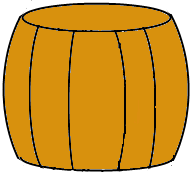 12
67
23
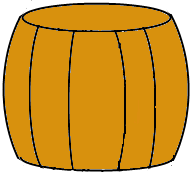 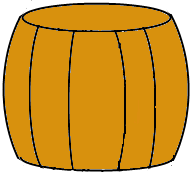 63
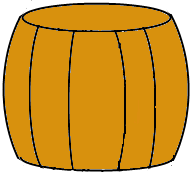 37
42
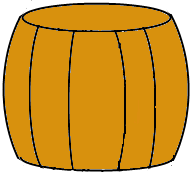 79
Paint редакторы  қандай мақсатқа арналған ?
Сурет салуға
Есептеулер 
жүргізуге
Мәтіндік
құжаттармен
жұмыс 
жасауға
Логика
Берілген фигурада неше үшбұрыш бар?

1) 4		2) 10		3) 12	4) 16
Дұрыс жауабы:	12
Paint  редакторының  қосымша мүмкіндіктерінің бірі
Кесте құру
Сурет салу
Суретке мәтін енгізу
Суретті сақтау үшін орындалатын  команда
Файл -сақтау
Файл - объект
Түзету- сақтау
Paint графикалық редакторында неше құрал қолданылады?
19
13
16
Суретке мәтін кірістіру үшін қолданылатын құрал
Белгілеу
Жазу құралы
Қиып алу
Экранды тазалау командасы
Сурет - тазалау
Түзету- тазалау
Файл - тазалау
Кескін түсін таңдау үшін орындалатын әрекет
Маустың оң жақ 
шетін таңдау
DELETE пернесін басамыз
Маустың сол жақ 
шетін таңдау
Paint  редакторының терезе элементтерінен  қатесін көрсет
пішімдеу
тақтасы
тақырып 
жолы
меню жолы
Информатикалық  диктант
1. Объектіні сақтау үшін . . .  - . . .   командасы орындалады. 
2. Paint редакторындағы суретті  мәтінге кірістіру үшін  . . . - . . .  және . . . - . . .    командасы орындалады.
3. Суретке мәтін енгізу үшін . . . қолданамыз.
4. Экранды тазалау үшін     . . . командасын орындаймыз.
5.Сурет үзіндісінің көшірмесін алмасу буферіне көшіру үшін ....  командасын орындаймыз..
1. Объектіні сақтау үшін Файл -Сақтау командасы орындалады. 
2. Paint редакторындағы суретті  мәтінге кірістіру үшін Түзету - Көшіру және Түзету - Қою командасы орындалады.
3. Суретке мәтін енгізу үшін Жазу құралын  қолданамыз.
4. Экранды тазалау үшін Сурет- тазалау командасын орындаймыз.
5. Сурет  үзіндісінің  көшірмесін  алмасу  буферіне  көшіру  үшін ТҮЗЕТУ- КӨШІРУ (ПРАВКА - КОПИРОВАТЬ)  командасы орындаймыз.
Үйге  тапсырма:
Paint  графикалық редакторы
  Paint құралдарын жаттау.
1
0
1
0
1
0
1
0
1
0
1
0
1
1
Жарайсыз,
жауабыңыз  дұрыс
Қателестіңіз ,
жауап дұрыс емес
Жарайсыз,
жауабыңыз  дұрыс
Қателестіңіз ,
жауап дұрыс емес
Жарайсыз,
жауабыңыз  дұрыс
Қателестіңіз ,
жауап дұрыс емес
Жарайсыз,
жауабыңыз  дұрыс
Қателестіңіз ,
жауап дұрыс емес
Жарайсыз,
жауабыңыз  дұрыс
Қателестіңіз ,
жауап дұрыс емес
Жарайсыз,
жауабыңыз  дұрыс
Қателестіңіз ,
жауап дұрыс емес
Жарайсыз,
жауабыңыз  дұрыс
Қателестіңіз ,
жауап дұрыс емес
Жарайсыз,
жауабыңыз  дұрыс
Қателестіңіз ,
жауап дұрыс емес
Жарайсыз,
жауабыңыз  дұрыс
Қателестіңіз ,
жауап дұрыс емес
Жарайсыз,
жауабыңыз  дұрыс
Қателестіңіз ,
жауап дұрыс емес
Л
Ы
Ң
О
Ы
Б
Назарларыңызға
рахмет
З
Д
У
А
А
Р
С
!!!
Мақал – мәтел.
«Өтірік өрге апармайды»,

«Өтірік арты бір тұтам»

«Әдепті бала – арлы бала,  Әдепсіз бала – сорлы бала»